ENGLISH 7: UNIT 16
PEOPLE AND PLACES
Outline
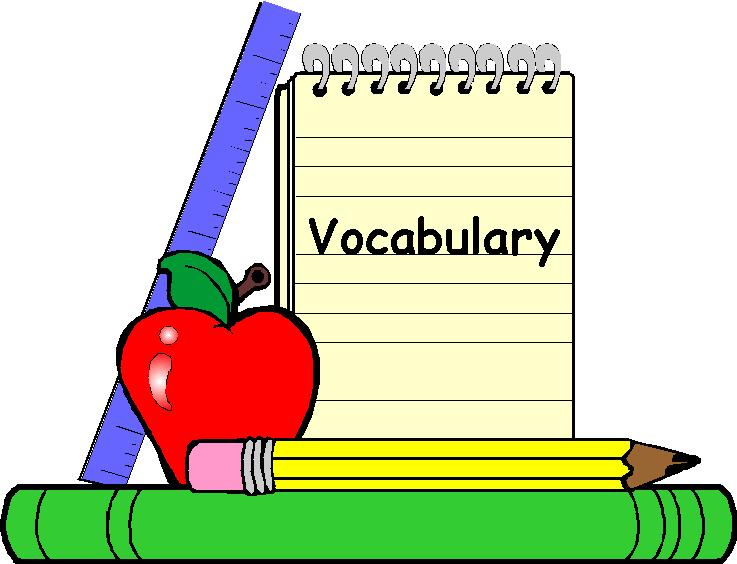 UNIT 16 : PEOPLE AND PLACES
I. Vocabulary.
Part A : Famous places in Asia.
1. Asia ( n ) : Châu Á.
→ Asian ( n ) / ( adj ) : người Châu Á / thuộc về Châu Á.
2. Region ( n ) : vùng, miền.
3. Occasionally ( adv ) : thỉnh thoảng, đôi khi.
4. Destination ( n ) : điểm đến, nơi đến.
5. South - east Asia ( n ) : Đông Nam Á.
UNIT 16 : PEOPLE AND PLACES
I. Vocabulary.
Part A : Famous places in Asia.
6. Attraction ( n ) : sự hấp dẫn.
→ To attract ( v ) : thu hút, hấp dẫn.
7. Monument ( n ) : di tích, đài kỷ niệm.
8. Ancient ( adj ) : cổ xưa.
9. Tradition ( n ) : truyền thống.
→ Traditional ( adj ) : ( thuộc ) truyền thống.
UNIT 16 : PEOPLE AND PLACES
I. Vocabulary.
Part A : Famous places in Asia.
10. Culture ( n ) : văn hóa, nền văn hóa.
→ Cultural ( adj ) : ( thuộc ) văn hóa.
11. Puppet ( n ) : con rối.
→ Puppet show ( n ) : buổi biểu diễn múa rối.
12.To admire ( v ) : ngắm nhìn.
13.Coral ( n ) : san hô.
14. Tourism ( n ) : ngành du lịch.
UNIT 16 : PEOPLE AND PLACES
I. Vocabulary.
Part B : Famous people.
1. General ( n ) : tướng.
Ex : He is a famous general. 
( Ông ấy là một vị tướng nổi tiếng )
2. To lead ( v ) : chỉ huy, lãnh đạo.
3. People’s Army ( n ) : Quân Đội Nhân Dân.
UNIT 16 : PEOPLE AND PLACES
I. Vocabulary.
Part B : Famous people.
4. Commander ( n ) : người chỉ huy.
→ Commander -in-chief ( n ) : tổng tư lệnh.
5. Force ( n ) : lực lượng.
6. To defeat ( v ) : đánh thắng, đánh bại.
7. To be born ( exp ) : ra đời, được sinh ra.
8. Battle ( n ) : trận đánh, cuộc chiến đấu.
UNIT 16 : PEOPLE AND PLACES
I. Vocabulary.
Part B : Famous people.
9.Indochina War ( n ) : cuộc chiến tranh Đông dương.
10. Veteran ( n ) : cựu chiến binh.
11. Site ( n ) : chỗ, vị trí.
→ Battle site ( n ) : nơi xảy ra trận đánh.
12. Scenery ( n ) : phong cảnh, cảnh vật.
UNIT 16 : PEOPLE AND PLACES
I. Vocabulary.
Part B : Famous people.
13. Hospitality ( n ) : lòng mến khách.
→ Hospitable ( adj ) : hiếu khách.
14. Ethnic ( adj ) : thuộc dân tộc, bộ tộc.
15. Minority ( n ) : thiểu số , người thiểu số.
→ Ethnic minorities : các dân tộc thiểu số
UNIT 16 : PEOPLE AND PLACES
I. Vocabulary.
Part B : Famous people.
16. To depend ( on s.b / s.th ) : phụ thuộc, nhờ ( vào ai / cái gì ).
17. Border ( n ) : biên giới.
18. To trade ( v ) : buôn bán, kinh doanh.
→ Trading center ( n ) : trung tâm thương mại.
19. Bulb ( n ) = light bulb : bóng đèn.
→ Electric light bulb ( n ) : bóng đèn điện.
UNIT 16 : PEOPLE AND PLACES
I. Vocabulary.
Part B : Famous people.
20.To establish ( v ) : thiết lập, thành lập.
21. Power station ( n ) : nhà máy điện.
22. Gramophone ( n ) : máy hát đĩa.
23. Motion picture ( n ) : phim điện ảnh.
24. Author ( n ) : tác giả. 
25. Poetry ( n ) : thơ ca.
Grammar
Modal verbs
Modal verb (động từ khiếm khuyết) luôn đi kèm với 
động từ nguyên mẫu đằng sau nó.
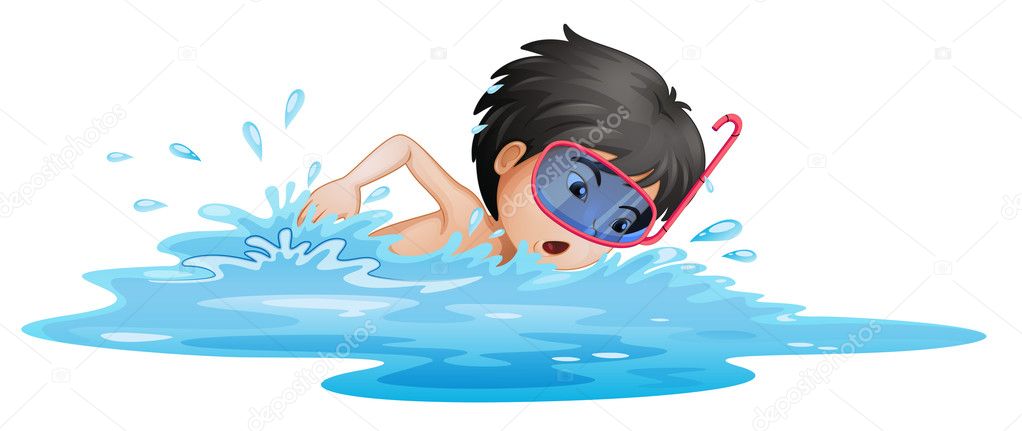 FX:
1.  Minh can swim very fast
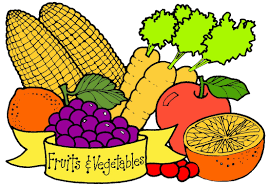 2.  She should wash vegetables carefully.
* WRONG: She should washes vegetables carefully
Grammar
2.   Where were you born?
Mẫu câu “Where were you born?” được dùng để hỏi 
bạn sinh ra ở đâu.
Fx:  A:  Where were you born?
        B:  I was born in Viet Nam.
Structure:
A: Where was/ were + S + born?
B:  S + was/ were born + in + place
Grammar
3.   Prefer
Prefer + to + V(bare) : Thích làm gì đó
Fx:  I prefer to drink milk tea.
Prefer + Noun/ V-ing  TO + Noun/ V-ing: Thích cái gì hơn cái gì
Fx:  I prefer playing basketball to playing soccer.